Современное образование: тренды и их влияние на олимпиады школьников
Мозгалева Полина Игоревна
Директор АНО ДО «Детский технопарк «Кванториум», г. Томск
Школьное образование
Помощь во взрослении
Содержание школьного образования
Материальная обеспеченность школ
Передача ценностей
Воспитательная работа
Повышение статуса учителя
Обновление инфраструктуры
Педагогические методики
Развитие личности
Предметное обучение
[Speaker Notes: Глобальные вызовы
1. Ядром школьного образования было и всегда будет оставаться его содержание, включая не только предметное обучение, но и воспитательную работу, понимаемую как поддержку личностного развития, как передачу позитивных социальных ценностей и установок, помощь во взрослении. Любые усилия по обновлению инфраструктуры, улучшению материальной обеспеченности школы и повышению статуса учителя не приведут к серьезному эффекту для страны до тех пор, пока содержание образования, педагогические методики и воспитательные практики не соответствуют новым условиям развития личности, требованиям ускорения экономического роста и социального развития.
2. Мы выращиваем специалистов, готовых к профессиям нового времени, способных быстро адаптироваться и решать неизвестные ранее проблемы.]
Тренды
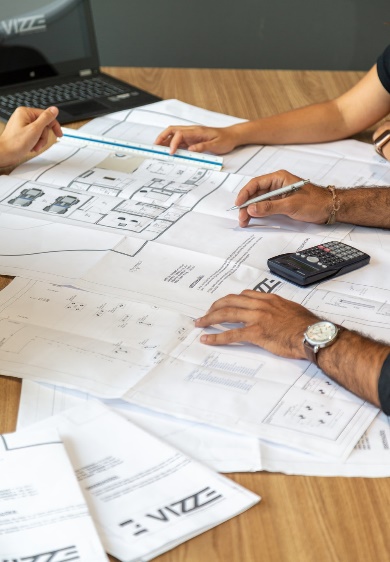 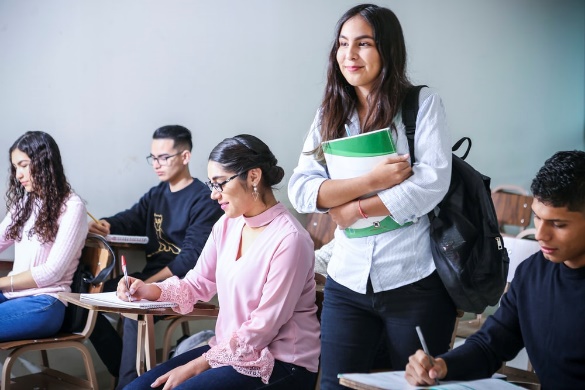 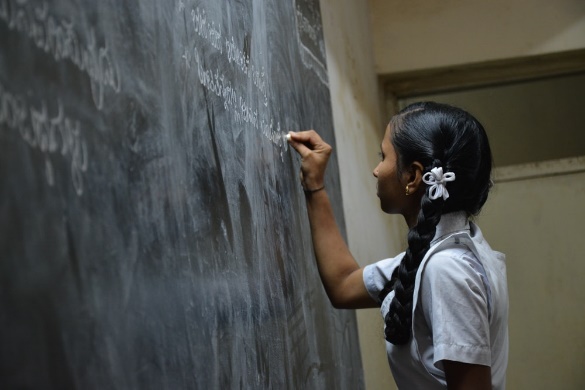 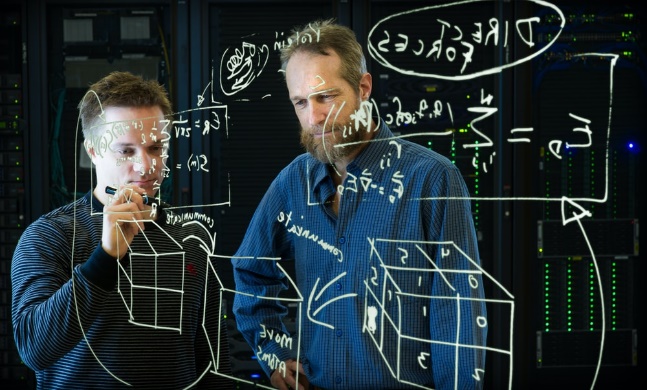 Проектная деятельность и развитие hard skills
Индивидуальная образовательная траектория
Центральная роль человека и команды
Учитель–наставник
Технологии–инструмент
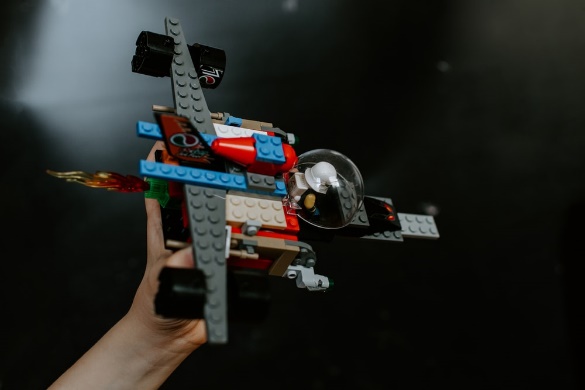 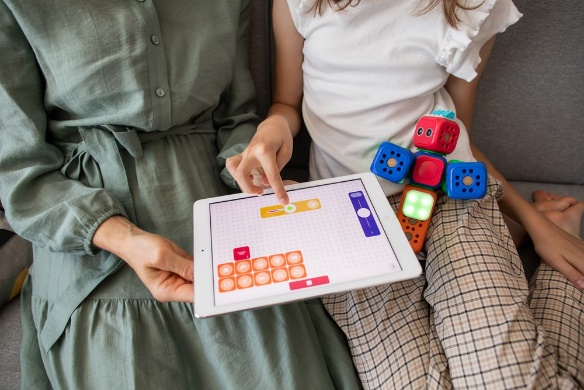 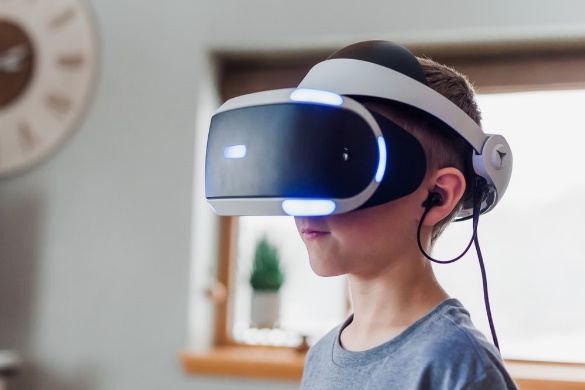 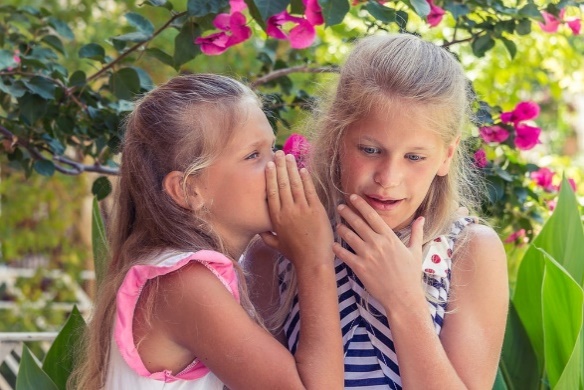 Погружение в виртуальную реальность
Реальные практические вызовы
Дети детям
Геймификация
Источник: Тасс, экспертная дискуссия «Объединяя мир: тренды современного образования»
[Speaker Notes: В связи с озвученными глобальным вызовами выделяют 8 трендов в развитии школьного образования.
Погружение в проектную деятельность, развивающую не только soft skills, но и hard skills.
Большее внимание уделяется личности человека, а также человеческим взаимоотношениям в команде.
Возникновение большого количества индивидуальных образовательных программ, направленных на особенности конкретного школьника.
Изменение роли школьного учителя. Теперь учитель – это наставник, наделяющий детей способностью действовать. А технологии выполняют функции передачи знаний.
Дети задействованы в реальных практических вызовах, которые стоят не только перед школой, но и перед российскими компаниями и даже перед целой страной.
Использование игровых методик делает скучные задания – интересными. Даже сложные задачи решаются проще за счет вовлечения в игровой процесс.
Погружение в вр позволяет ощутить на своем примере, как быть фараоном в Египте, космонавтом, аквалангистом и т.д.
Развитие общения школьников, приводящего к]
Олимпиада – альтернатива к ЕГЭ
Это дополнительная нагрузка
У меня нет нужных знаний
И без этого много домашки
Страх осуждения
Непонятно как готовить
Как поддержать, если проиграет
Страх проиграть
ОЛИМПИАДА
Бюджетное место
Дополнительные баллы
У меня нет нужных знаний
Олимпиада – сложно и неинтересно
Я лицеист, поэтому должен
Директор сказал – значит надо
Этим должен заниматься учитель
Сложная подготовка
Учитель сказал – значит надо
Школьник
Учитель
Родитель
[Speaker Notes: Школьные олимпиады зачастую оказываются источником различных суждений. 
У школьников возникает страх проиграть или единственная мотивация – не сдавать ЕГЭ и получить бюджетное место в ВУЗе.
Для учителей это вызывает нежелание брать доп. нагрузку при загруженном графике
Некоторые родители не знают, как они могут помочь в подготовке. А если ребенок не займет призовое место – не знают как поддержать.]
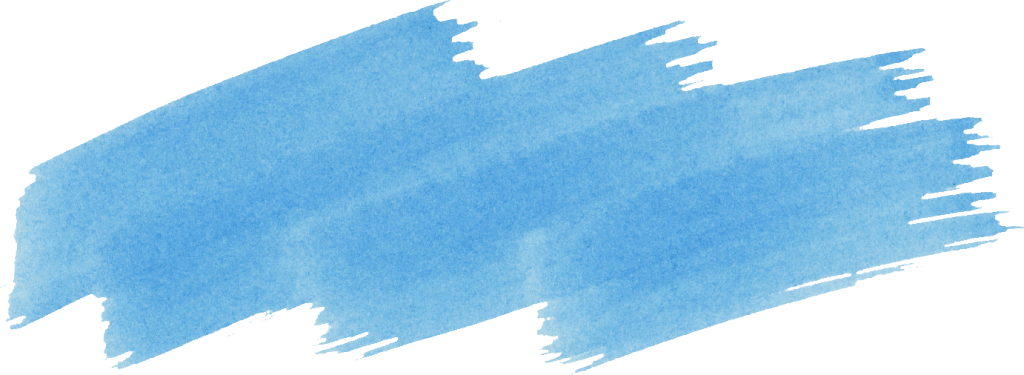 Cовременная олимпиада школьников 
следует трендам образования и соответствует представлению о будущем технологических рынков
[Speaker Notes: Современные олимпиады учитывают страхи и сомнения всех целевых групп. 
Задания стараются сделать захватывающими для детей разных возрастов и интересов.
Для учителей отводиться роль наставников. Проводятся наставнические сессии, помогающие организовать успешную проектную группу школьников.
Для родителей проводятся мероприятия, помогающие им не просто вырастить призера олимпиад, но и члена команды-семьи, на которого можно положиться.]
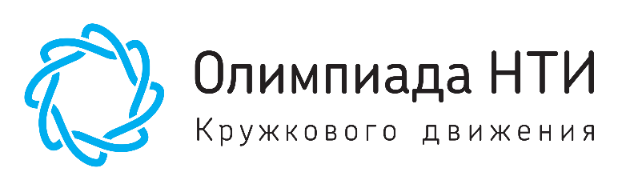 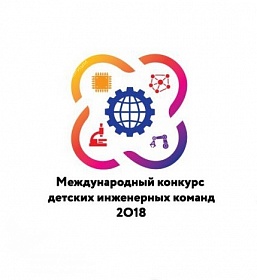 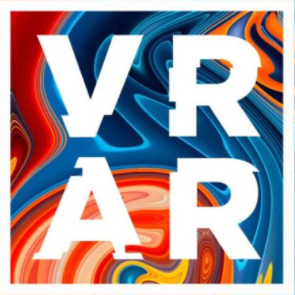 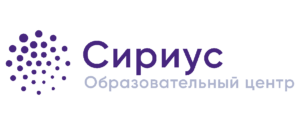 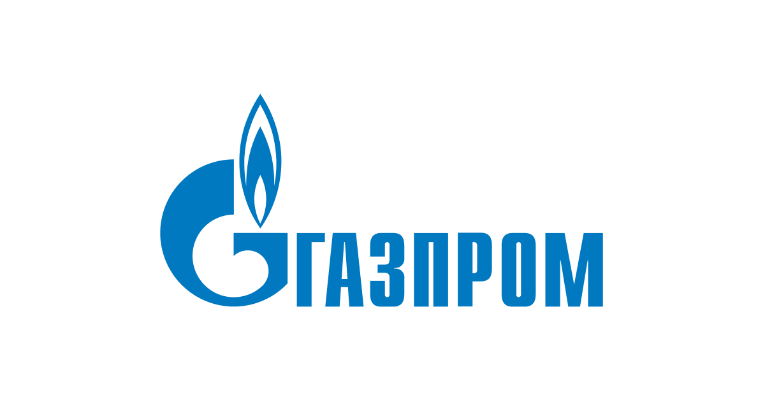 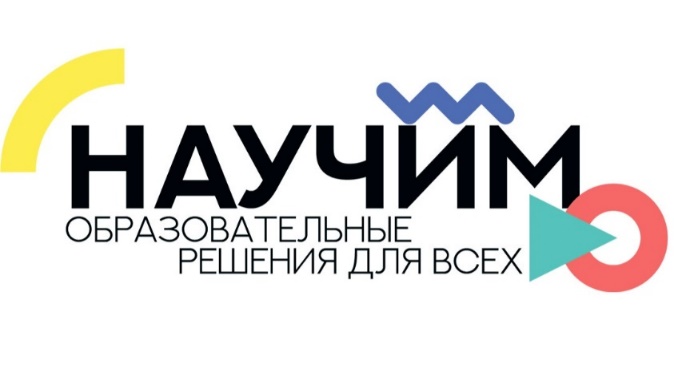 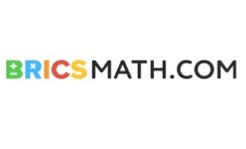 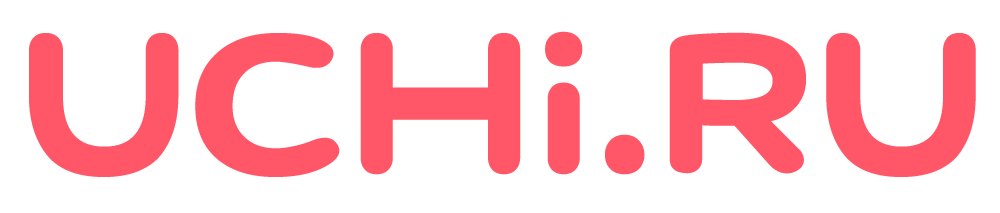 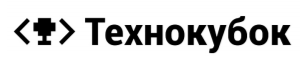 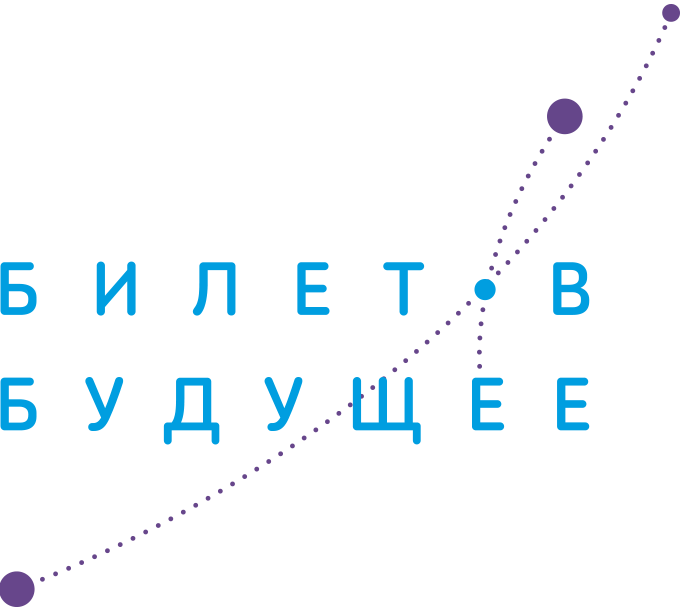 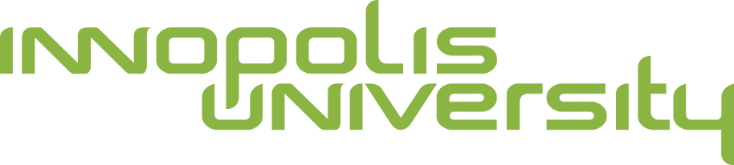 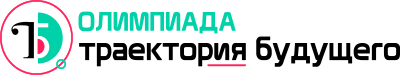 [Speaker Notes: Олимпиада НТИ, Кванториада, олимпиады образовательного центра Сириус и другие олимпиады уже имеют поддержку множества российских компаний-партнеров и стремительно развиваются из года в год.
Олимпиада НТИ будет проводится уже в 7 раз, поэтому уже успела претерпеть многие изменения. Теперь Олимпиада поддерживает тренды образования, которые были озвучены раньше.]
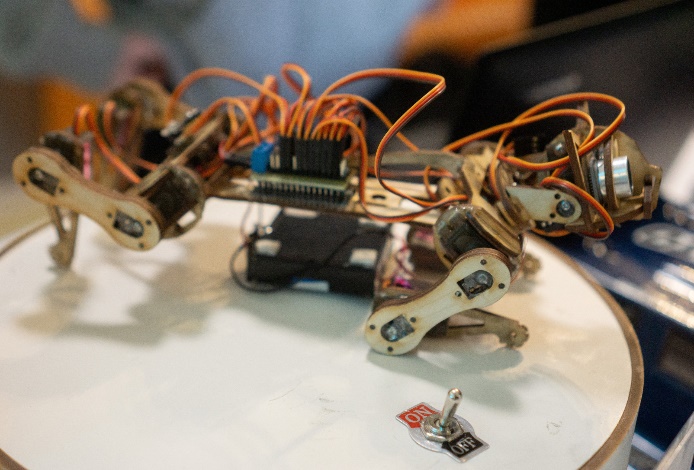 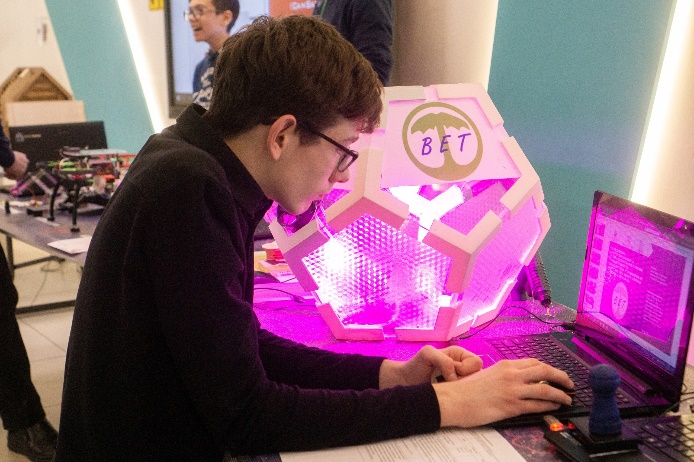 Проектная деятельность и развитие hard skills
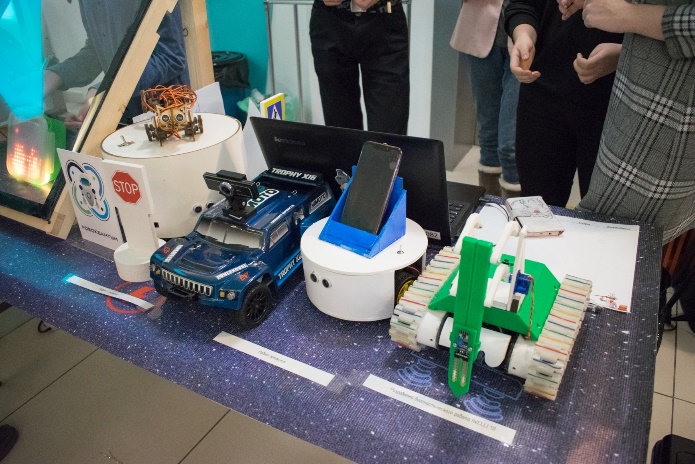 [Speaker Notes: Проектная деятельность – важная часть Олимпиады НТИ. Школьники выполняют проекты индивидуально и в командах. 
Они создают стартапы, востребованные у компаний, получают финансовую поддержку от инвесторов-партнеров олимпиада.]
Центральная роль человека
сотрудничество человек-человек
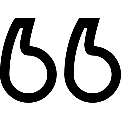 Дети детям
Школа не только дает навыки, она помогает людям самостоятельно и коллективно действовать в сложном мире
Павел Лукша
Профессор практики московской школы управления «Сколково»
[Speaker Notes: В олимпиаде уделяется внимание интересам участников. Каждый может выбрать свой уникальный путь, выбрав интересный для себя профиль, создав свою команду, выбрав для себя подходящую роль.]
Индивидуальная образовательная траектория
1
Выбор смыслов и целей в каждом учебном предмете
2
Составление образовательных программ
3
Выбор темпа, формы обучения и контроля своей деятельности
4
Выбор дополнительной тематики, творческих работ по предметам
5
Углубление осваиваемого содержания учебных курсов
[Speaker Notes: Будущая карьера - может стать основой для самореализации участника Олимпиады НТИ. Учитывая особенности каждого ребенка, олимпиада предоставляет разные условия: ребенок может участвовать в нескольких попытках отборочного этапа. Может]
Учитель – это наставник, который наделяет способностью действовать. 
Технологии – инструмент, упрощающий передачу знаний.
[Speaker Notes: Для учителей Кванториум подготовил мероприятия, которые наглядным образом объяснят как можно подготовить детей к этапам и стать победителем.]
Приближение школьного образования к реальным практическим вызовам
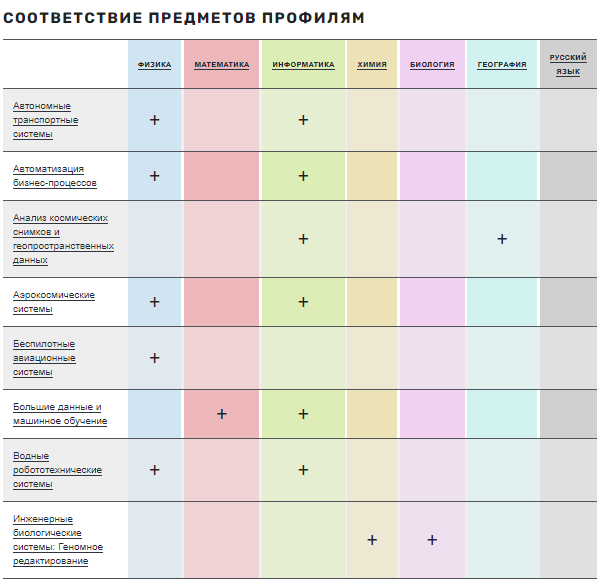 [Speaker Notes: Профили олимпиады основаны на реальных потребностях современного рынка. Дети создают системы готовые для внедрения в производство в ближайшем будущем.  Как и в жизни, задачи, которые стоят перед участниками, не принадлежат строго одной дисциплине. Таким образом, мы способствуем развитию междисциплинарного мышления.]
Геймификация
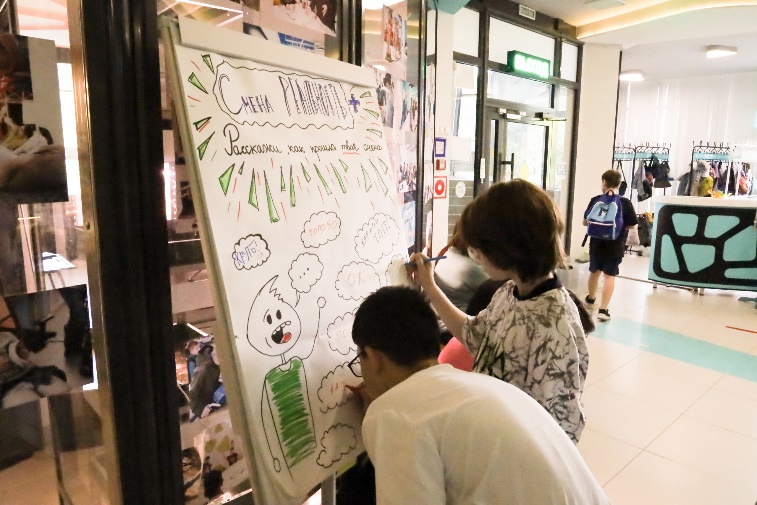 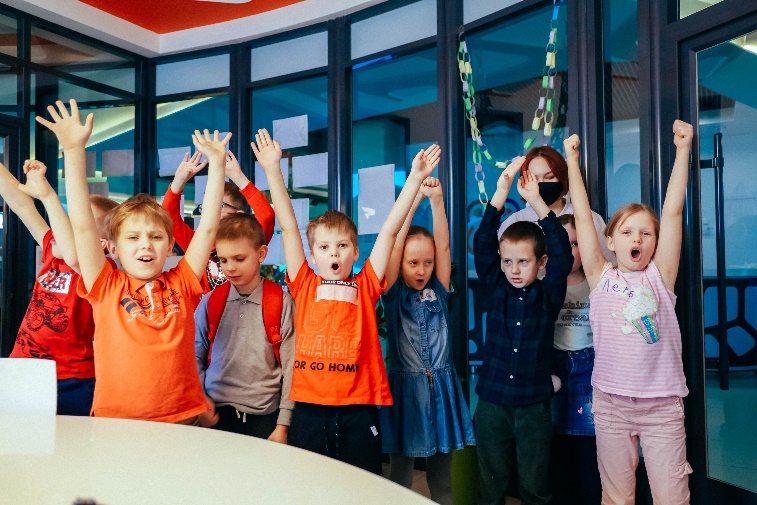 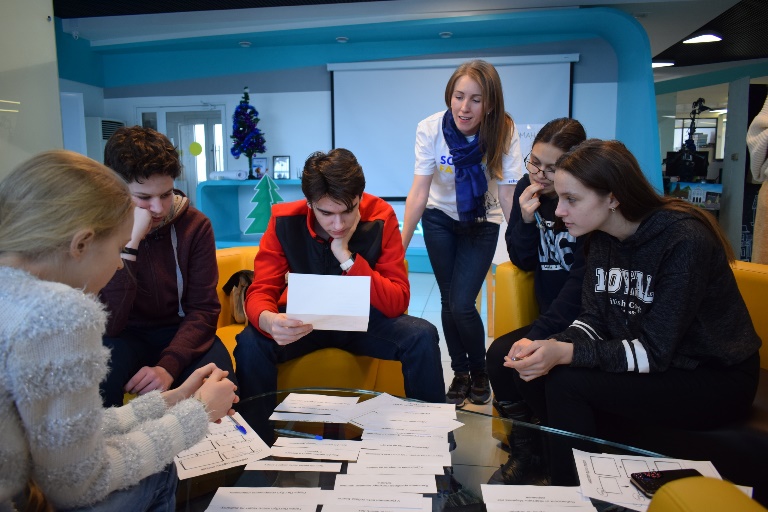 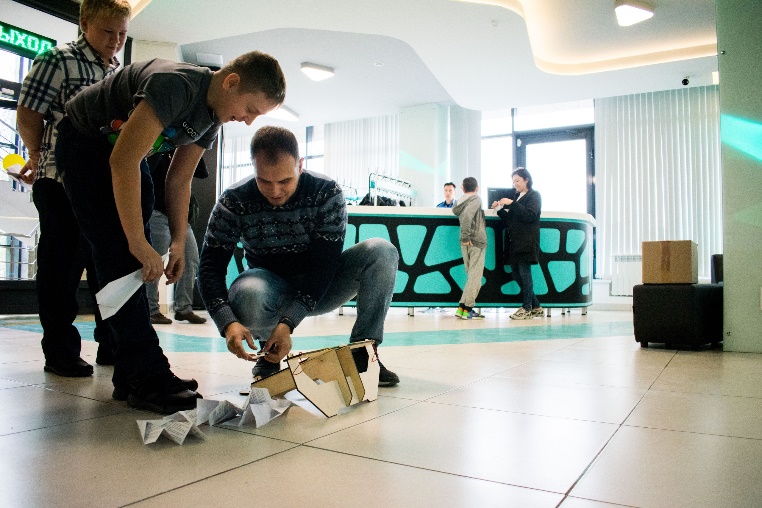 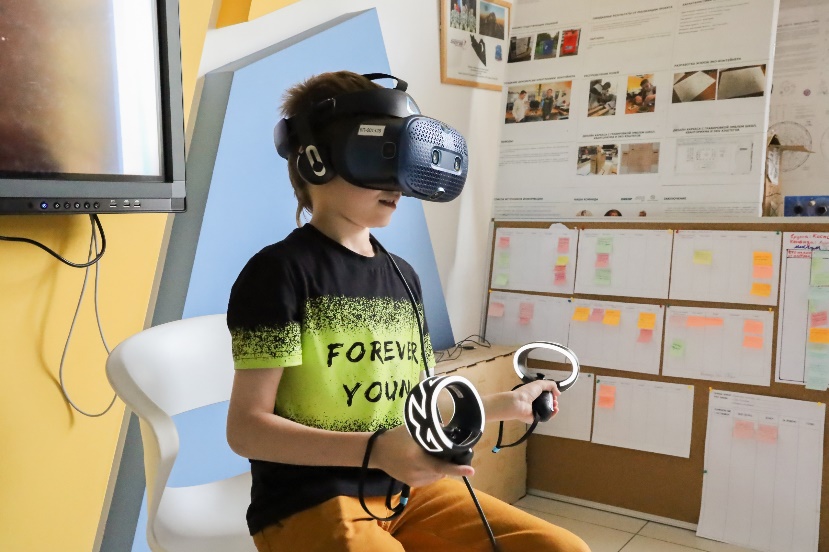 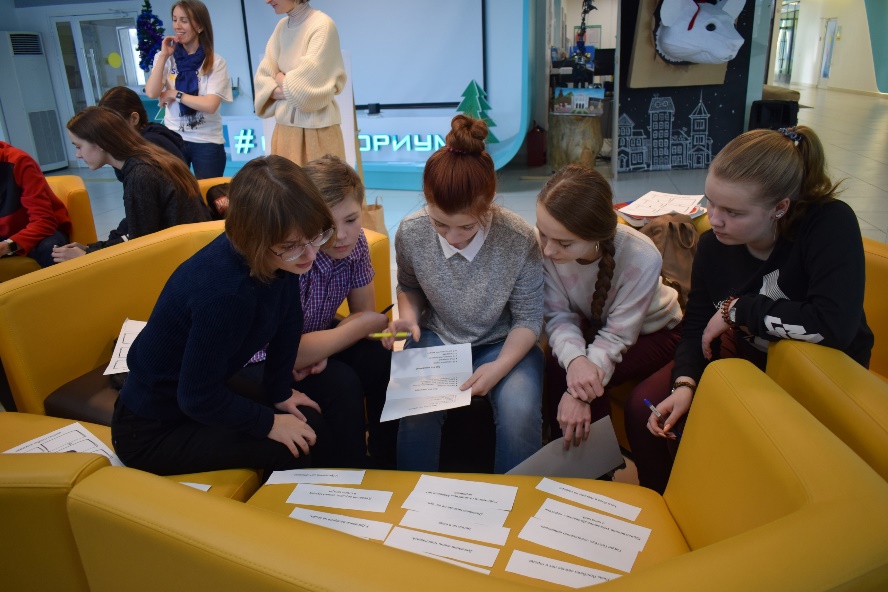 [Speaker Notes: Игровые механизмы, личные и командные соревнования, конкурсы, вызовы - кванториум понимает школьников и внедряет элементы игр в курсы дач подготовки, хакатоны и другие события.]
Погружение в виртуальную реальность
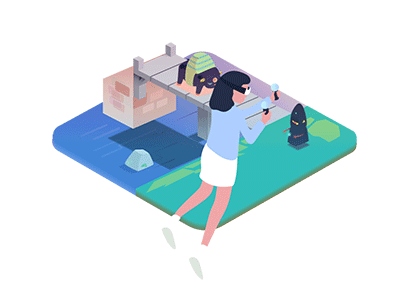 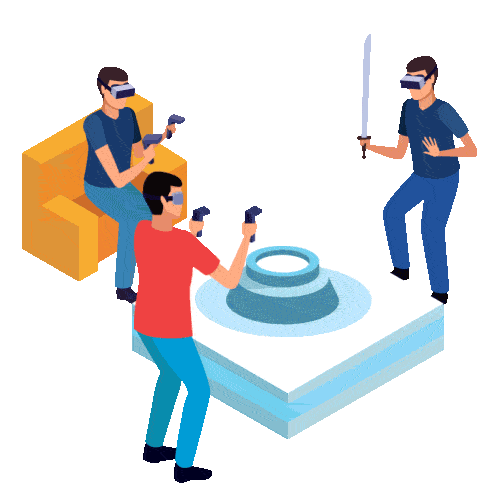 [Speaker Notes: Для того, чтобы игры были более захватывающими и реалистичными, технологии виртуальной реальности также часто используются нами.]
Дети детям
Создание информационной образовательной среды для  обучения школьников.
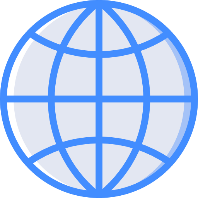 Преодоление коммуникативных барьеров, решение психологических проблем школьников.
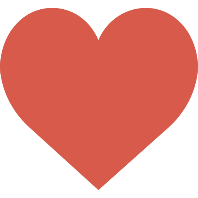 Повышение мотивации к обучению, развитие любознательности, освоение цифрового мира.
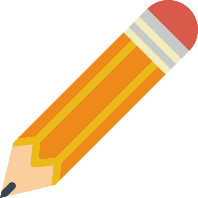 [Speaker Notes: Дети детям - тренд, позволяющий создать среду для обучения школьников. Кванториум - то место, в котором можно преодолеть коммуникативные барьеры и вместе учиться и создавать.]
[Speaker Notes: Статистика за предыдущие годы следующая: в 18/19 году участников было всего 339 человек. После этого года воронка участников значительно увеличилась  ты несколько раз]
Выступления
Как школьнику подготовиться к Олимпиаде НТИ? О программах, мероприятиях и онлайн интерактивах для участников из Томской области в 2021/2022 учебном году

Деятельность наставника в системе ОНТИ: от подготовки финалистов – к площадке подготовки на базе школ

Как школе вырастить победителей ОНТИ и что для этого нужно?

Олимпиада НТИ глазами финалиста: от системы подготовки – к победе и реальным проектам

Мой путь в когнитивной науке: поиск команды, обучение новым навыкам, полезные ресурсы для подготовки

Если Олимпиада НТИ – это не про 100 баллов, то зачем участвовать?

Олимпиада НТИ: про людей, путешествия и новый опыт.
[Speaker Notes: ОНТИ – один из проектов, в котором сошлись все тренды. 
Мы подготовили для вас серию выступлений, которые соберутся в единую картину и объяснят, что будет дальше]
Единый информационный ресурс для участников Олимпиады НТИ в Томской области
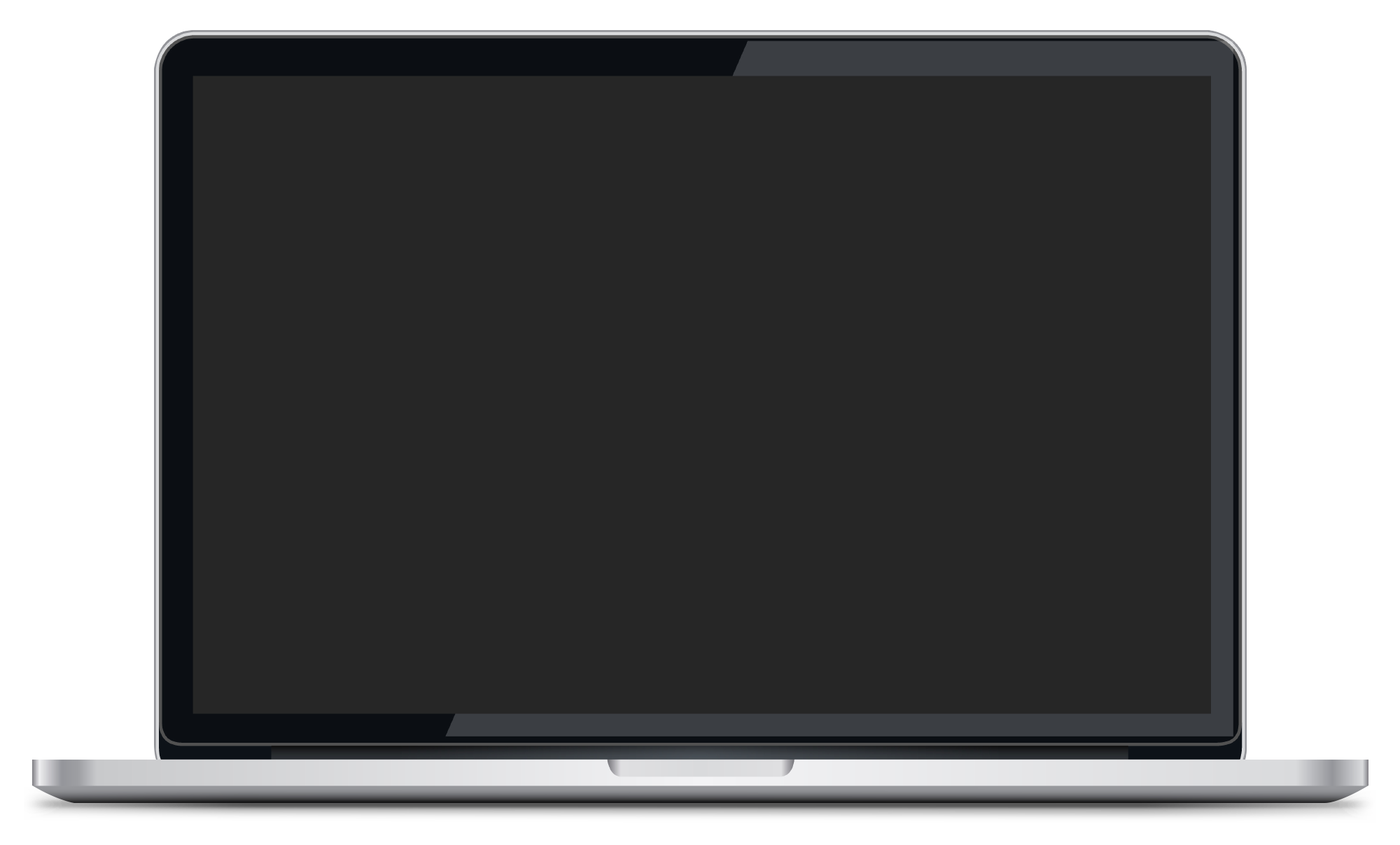 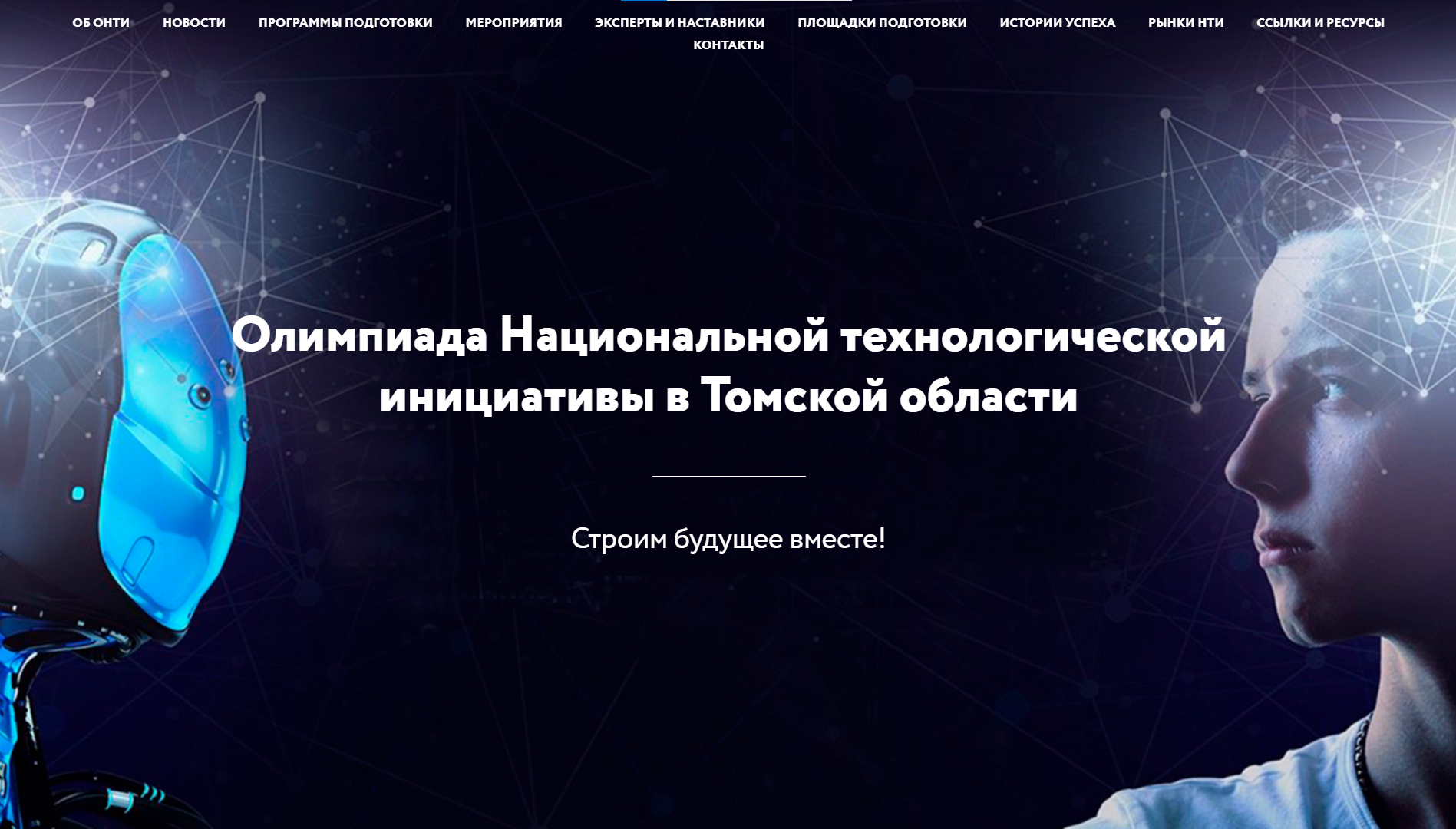 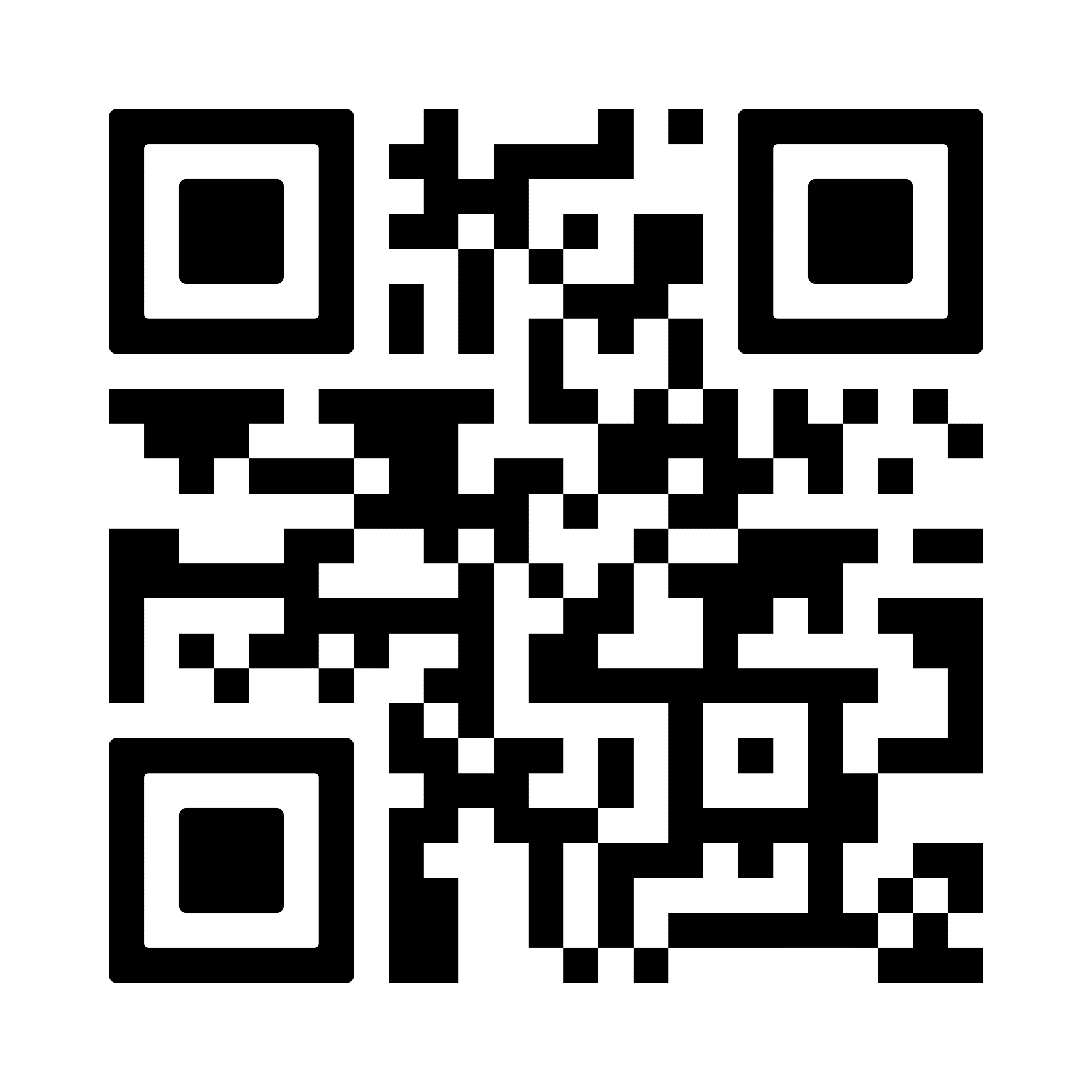 https://kvantoriumtomsk.ru/onti
[Speaker Notes: Также вы можете присоединиться к нашему единому информационному ресурсу, где собрана вся информация об Олимпиаде НТИ]
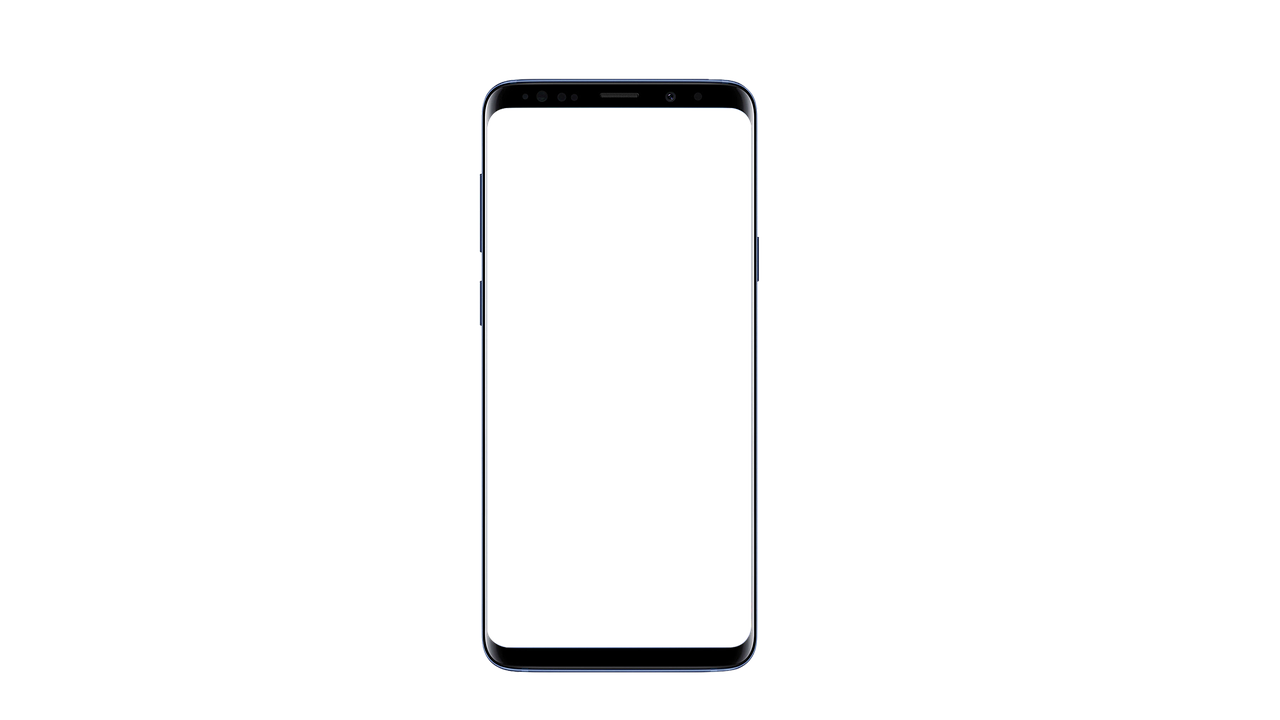 Группа Вконтакте
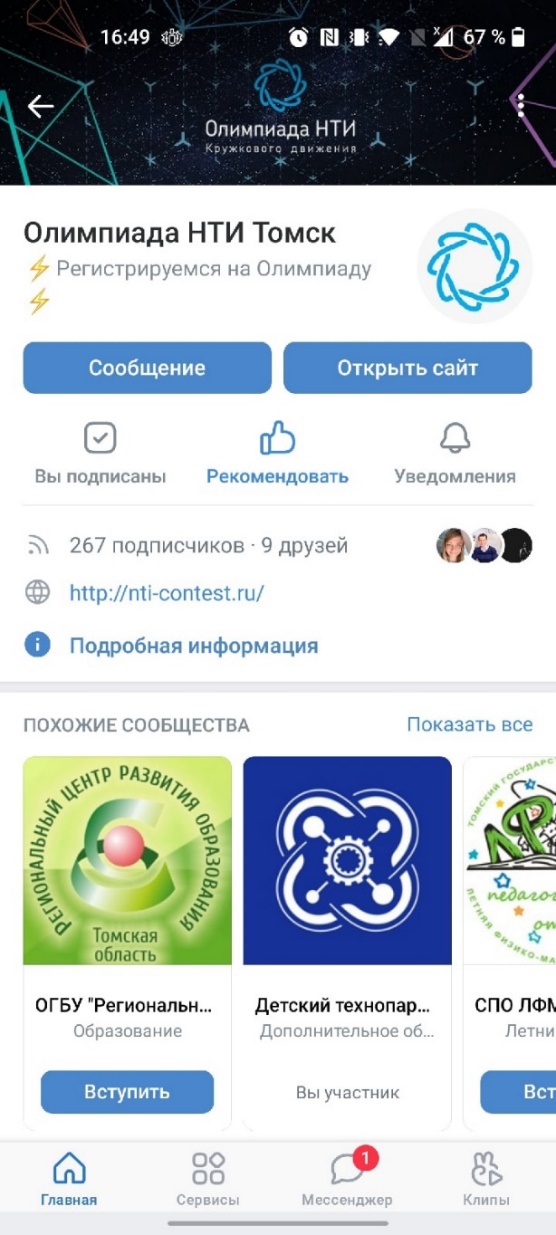 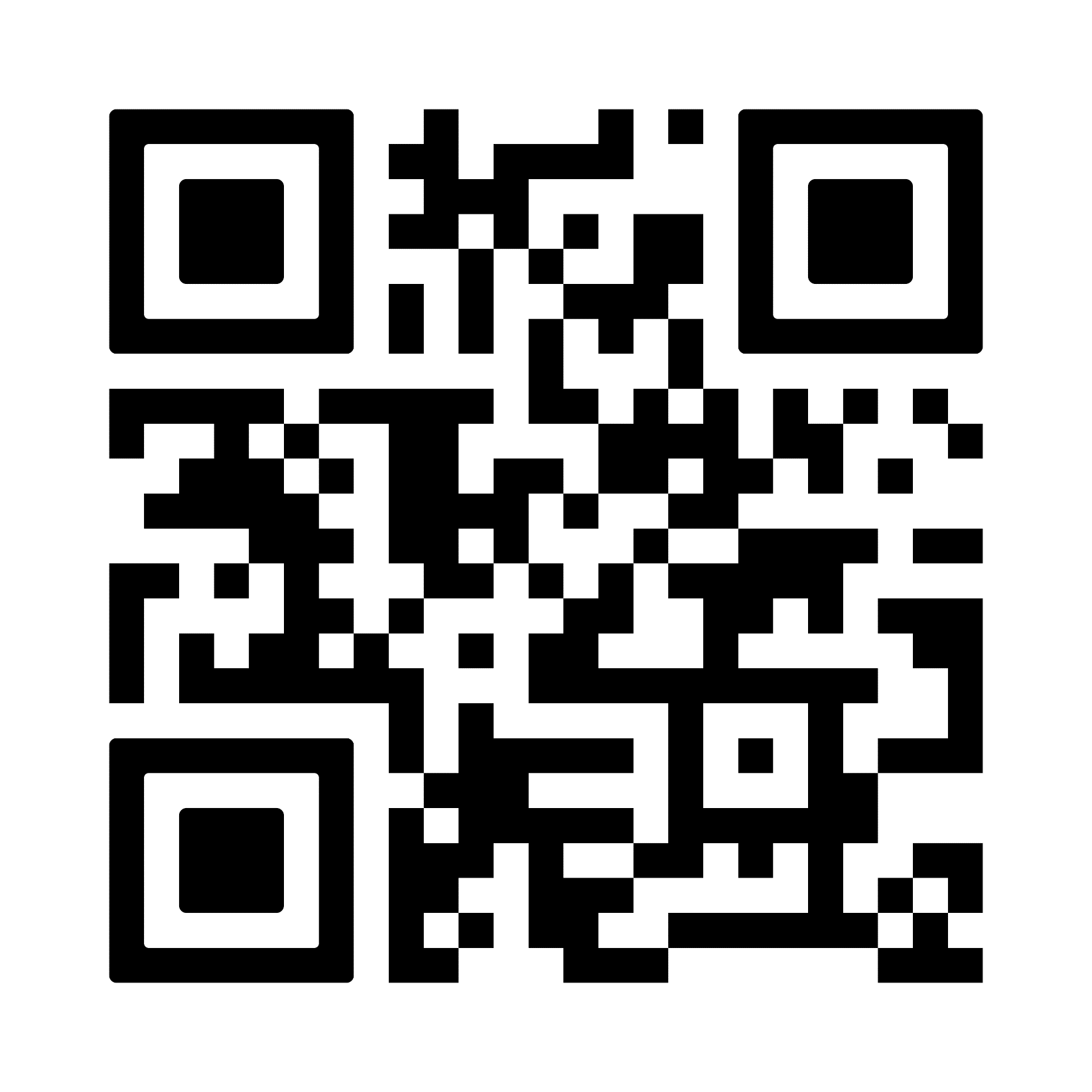 Telegram канал для педагогов
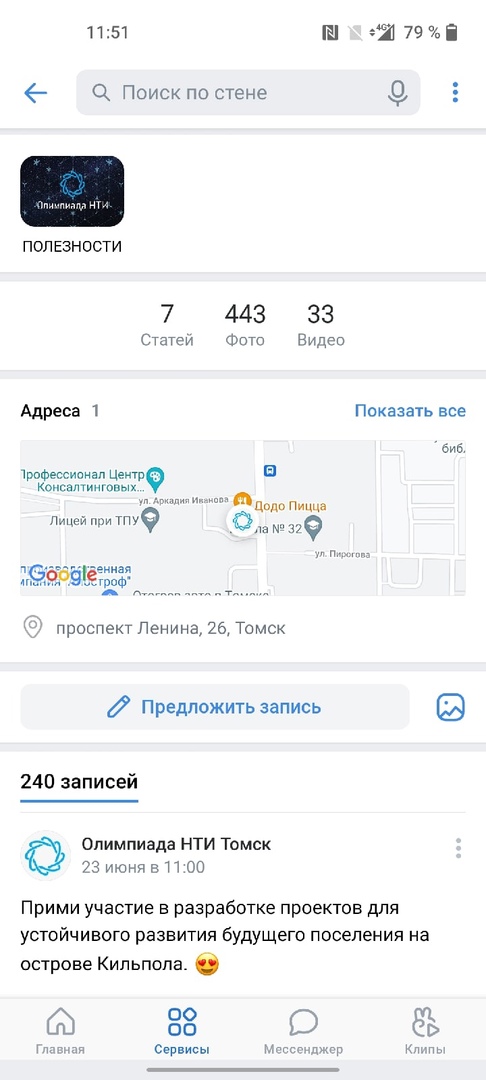 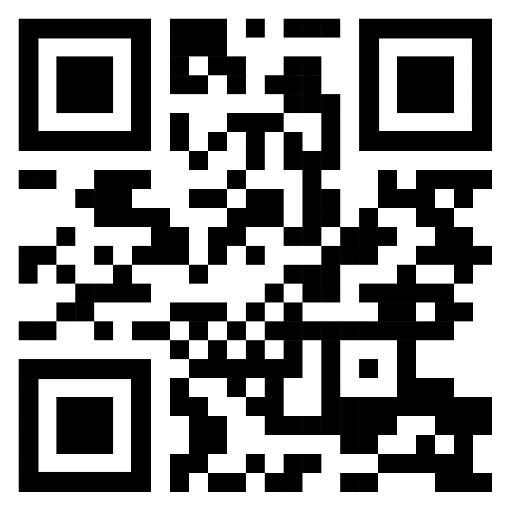 [Speaker Notes: Также вы можете присоединиться к нашей группе в ВК и телеграм]
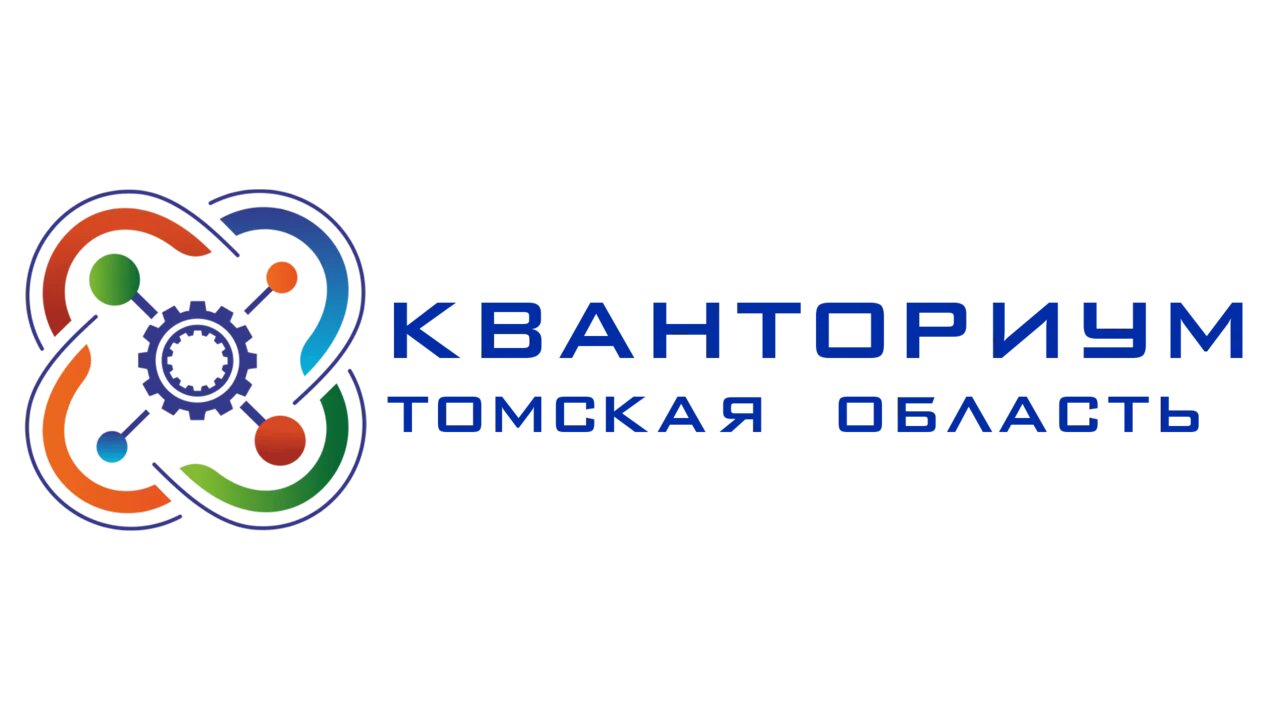 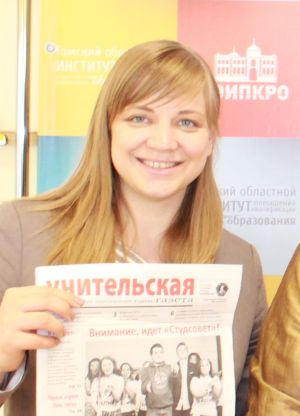 Мозгалева Полина Игоревна
АНО ДО «Детский технопарк кванториум»
Директор
m-polina-i@yandex.ru